Luokan OneNote-muistikirjan luominen
Anna Malinen
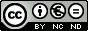 Kolme kärpästä yhdellä iskulla!
Luokan OneNote-muistikirja sisältää kolme eri tavalla jakautuvaa muistikirjaa:

1. Sisältökirjasto
opettajalla muokkausoikeus, opiskelijat voivat lukea ja kopioida
2. Yhteistyötila
opettajalla ja oppilailla muokkausoikeus)
3. Oppilaan oma tila
opettajalla ja yksittäisellä oppilaalla muokkausoikeus, tila näkyy vain oppilaalle ja opettajalle
Luokan OneNote-muistikirjan luominen
1. Kirjaudu O365:een:
edupalvelut.fi
wilma-tunnukset
2. Valitse alavasemmalta
Luokan OneNote-muistikirja
Valitse Luo luokan muistikirja.
1.
Anna muistikirjalle nimi.
Valitse Seuraava.
Valitse Seuraava.
Jätä tyhjäksi.
Valitse Seuraava.
Lisää opiskelijat.
Toistaiseksi opettaja joutuu lisäämään oppilaat yksi kerrallaan.
Valitse Seuraava.
Oppilaan oma tila
Muokkaa opiskelijoiden yksityisen tilan osia.
Voit valita valmiista osan/kaikki
sekä lisätä uusia ja nimetä ne haluamallasi tavalla.
Valitse lopuksi Seuraava.
Esikatselu
Voit vielä esikatsella opettajan ja opiskelijan muistikirjanäkymää.
Jos vielä haluat tehdä muutoksia, valitse nuoli vasemmalle.
Valitse Luo.
Saat tämän linkin myöhemminkin, mutta kopioi se tästä talteen.
Opiskelijoille kannattaa antaa linkki ilman onenote-sanaa, jotta he pääsevät suoraan online-versioon.

2. Valitse Palaa alkuun.
Muistikirjat löydät jatkossa Onedrivesta!
OneNote-oppaita
OneNoten perusidea:
https://support.office.com/fi-fi/article/OneNote-Käytön-aloittaminen-020b2cd0-2e7e-4918-8e58-f434953acca2?d=2012-12-31+00%3a00%3a01&CorrelationId=ace93a8f-ec6f-4c28-9836-083b1a556e60&ui=fi-FI&rs=fi-FI&ad=FI
http://onenoteforteachers.com
Luokan OneNote-muistikirja:
https://support.office.com/fi-fi/article/-Luokan-OneNote-muistikirjan-luontisovelluksen-käytön-aloittaminen-vaiheittainen-opas-opettajille-28666b8e-b0ae-48fe-b001-1874f5f6db58?ui=fi-FI&rs=fi-FI&ad=FI
https://www.youtube.com/watch?v=KRSHgUMx73g